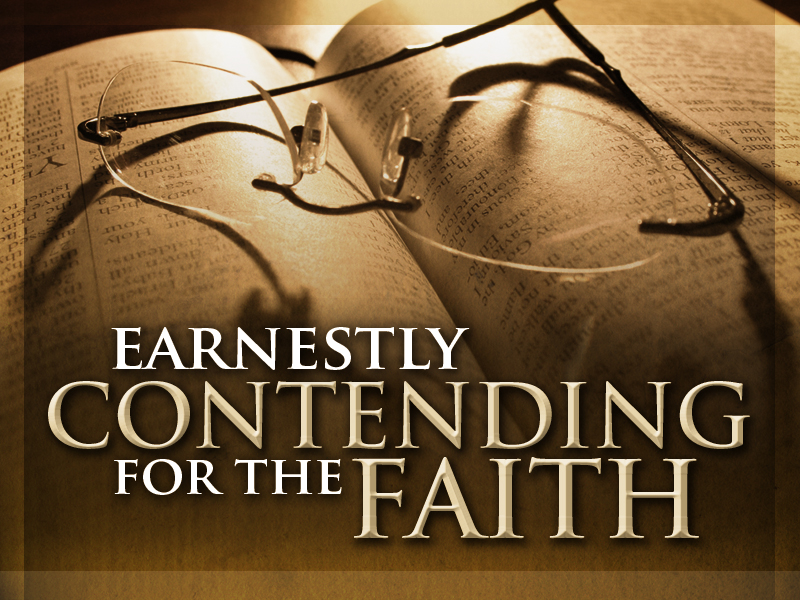 Jude 3-4
Richie Thetford										 www.thetfordcountry.com
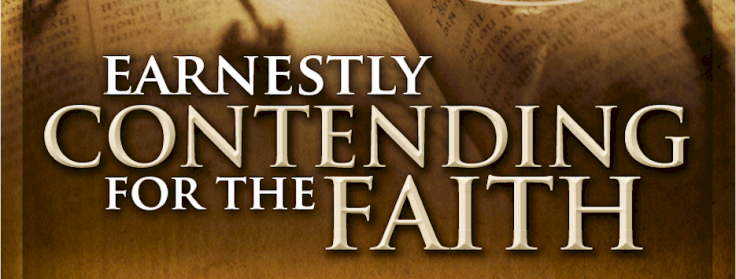 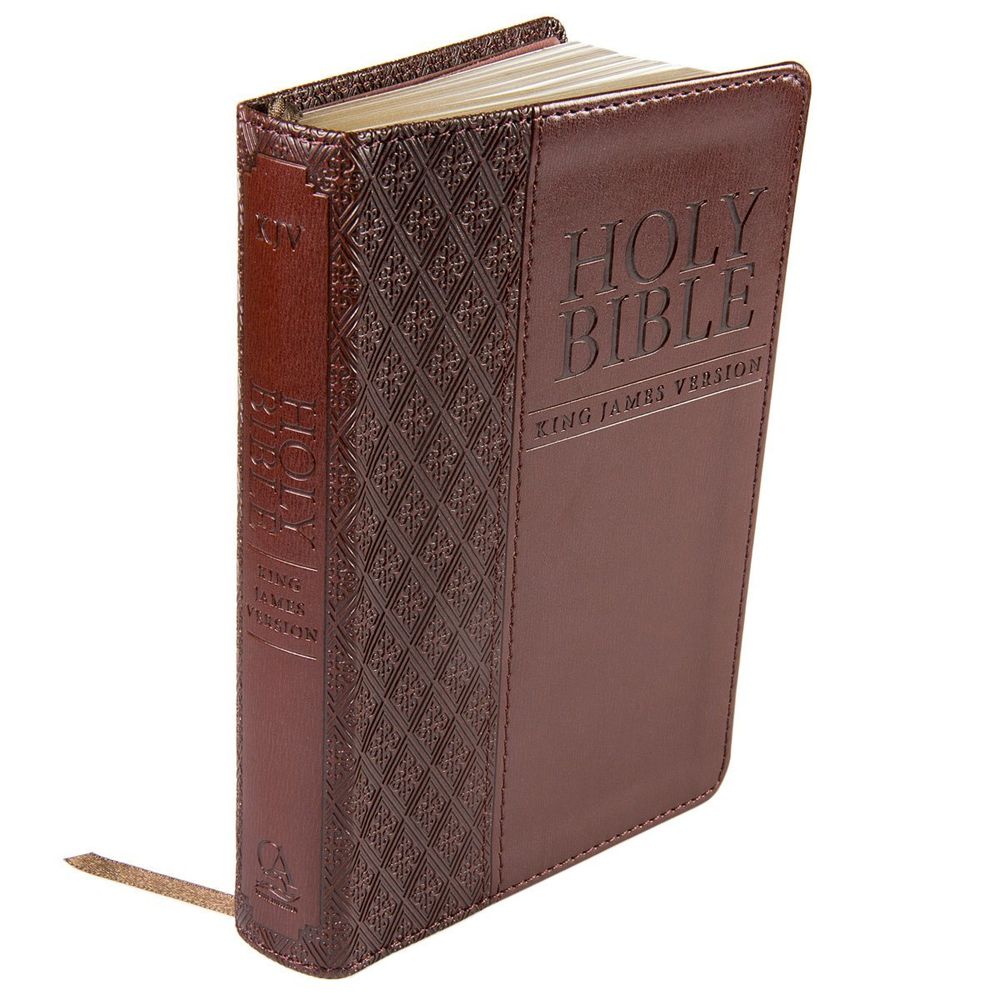 What is faith?
Belief
Hebrews 11:6
Fidelity
1 Thessalonians 1:8
The gospel
Faith
Richie Thetford										 www.thetfordcountry.com
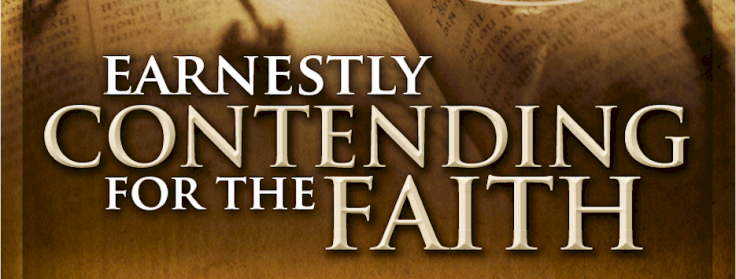 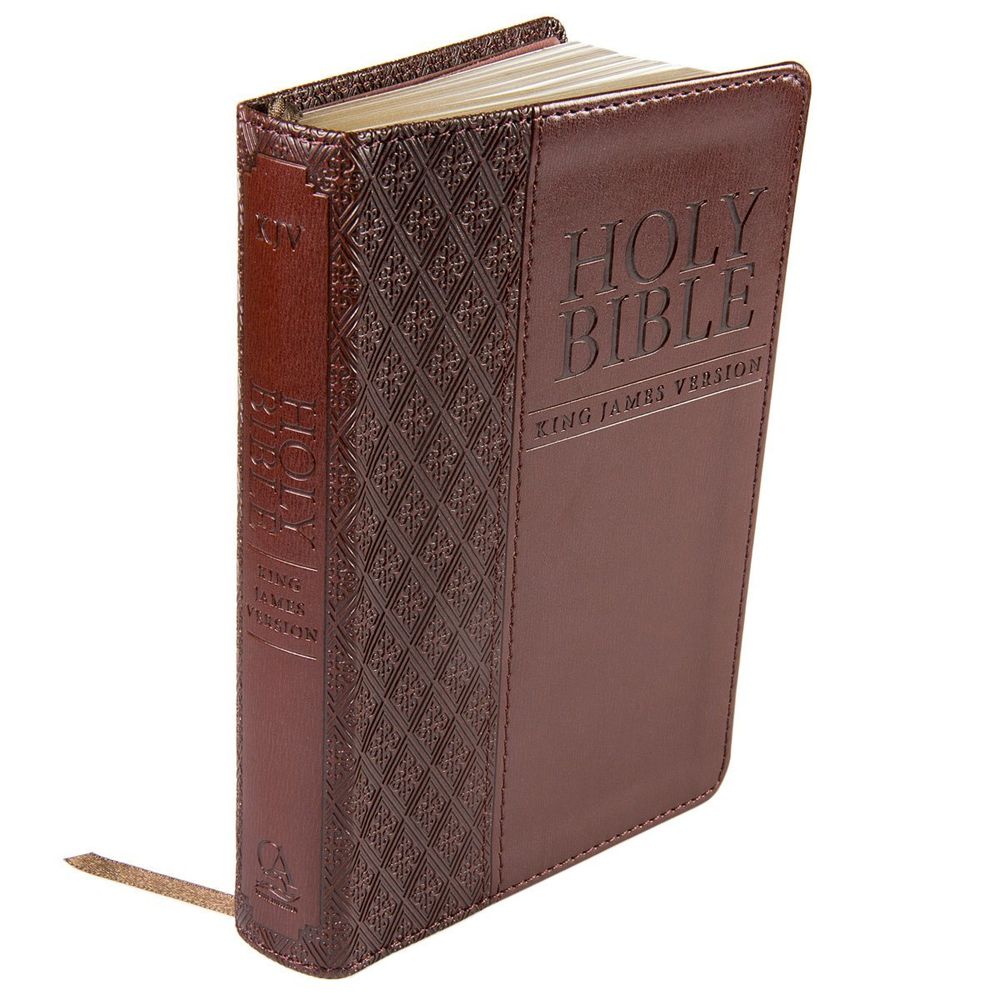 Gospel
Delivered
1 Corinthians 15:1-4
Revealed
Galatians 3:23-25; 1 Peter 1:10-12
Preached
Galatians 1:23; Romans 10:8
Faith
Richie Thetford										 www.thetfordcountry.com
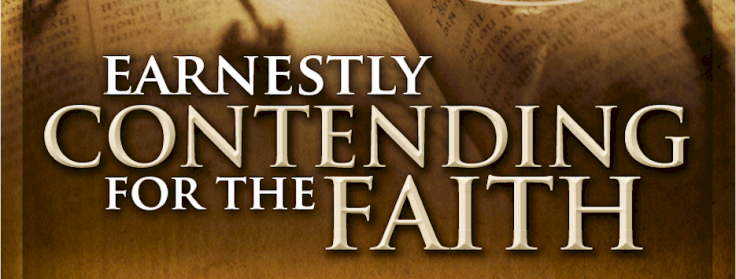 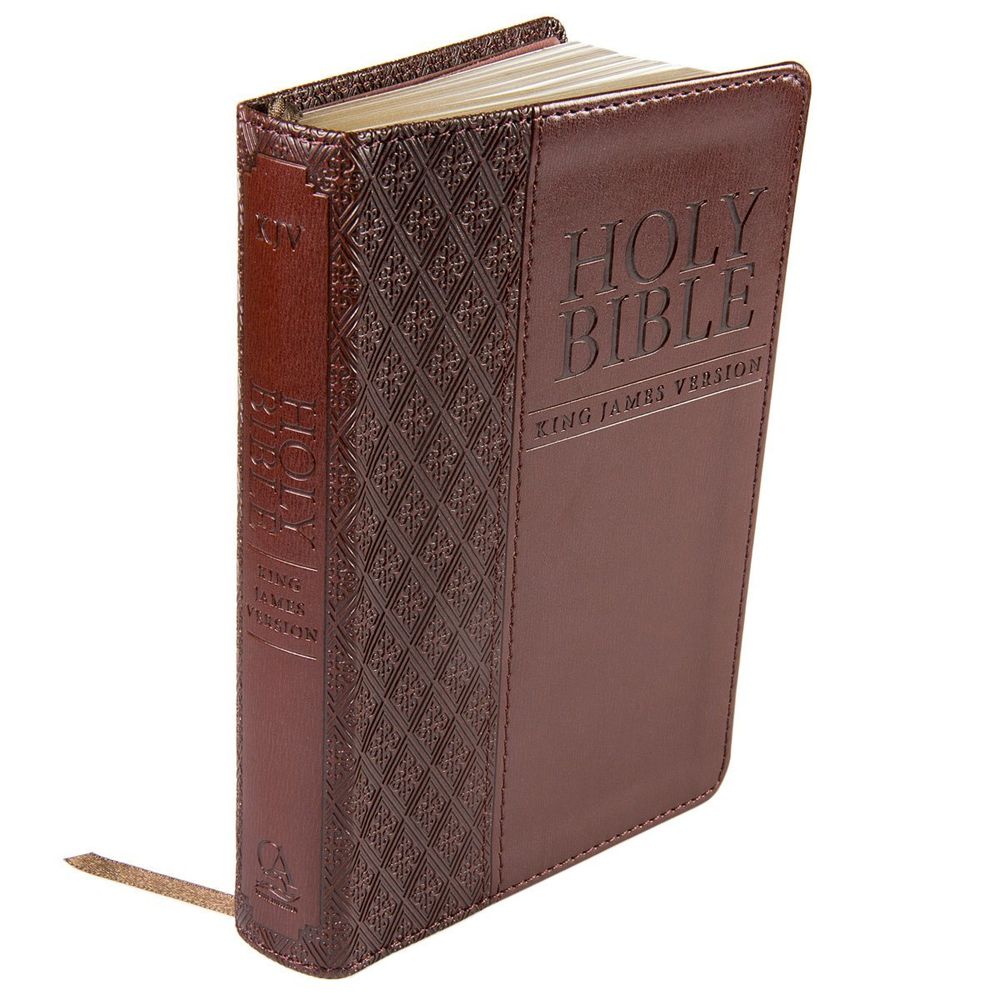 Gospel
Obeyed
Acts 6:7; Romans 1:5
Established
Acts 16:5; 1 Corinthians 16:13
Can be departed from
1 Timothy 4:1; 1 Timothy 6:10
Faith
Richie Thetford										 www.thetfordcountry.com
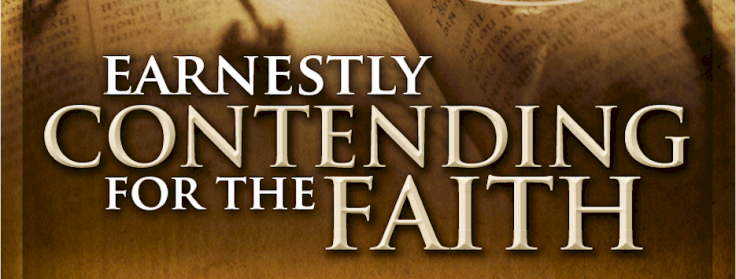 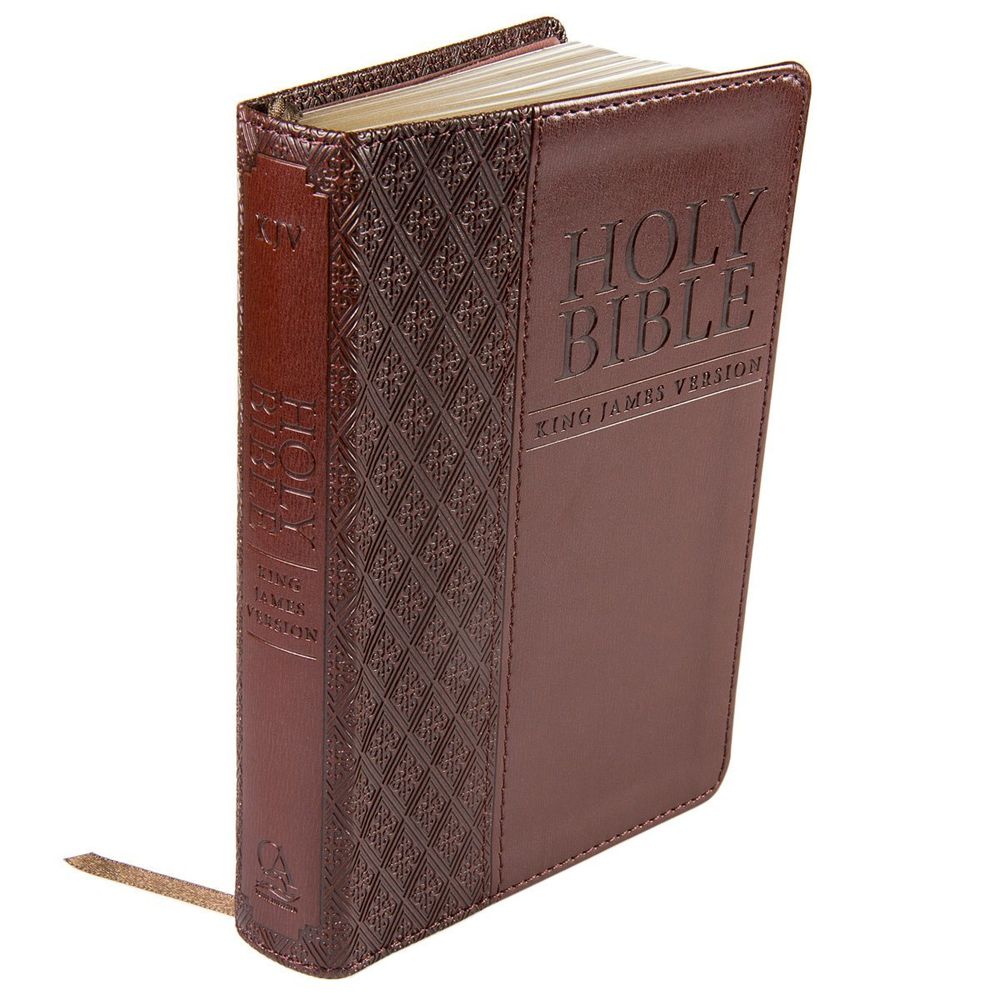 Gospel
Contended for
Jude 5; Philippians 1:27
Faith
Richie Thetford										 www.thetfordcountry.com
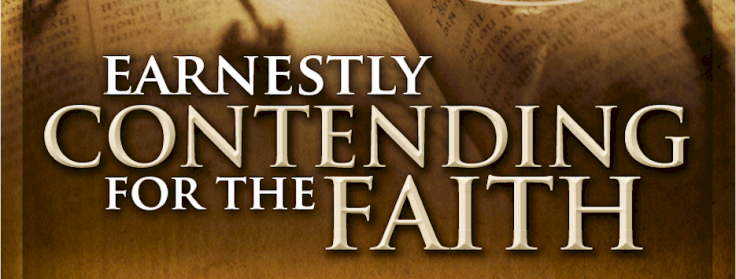 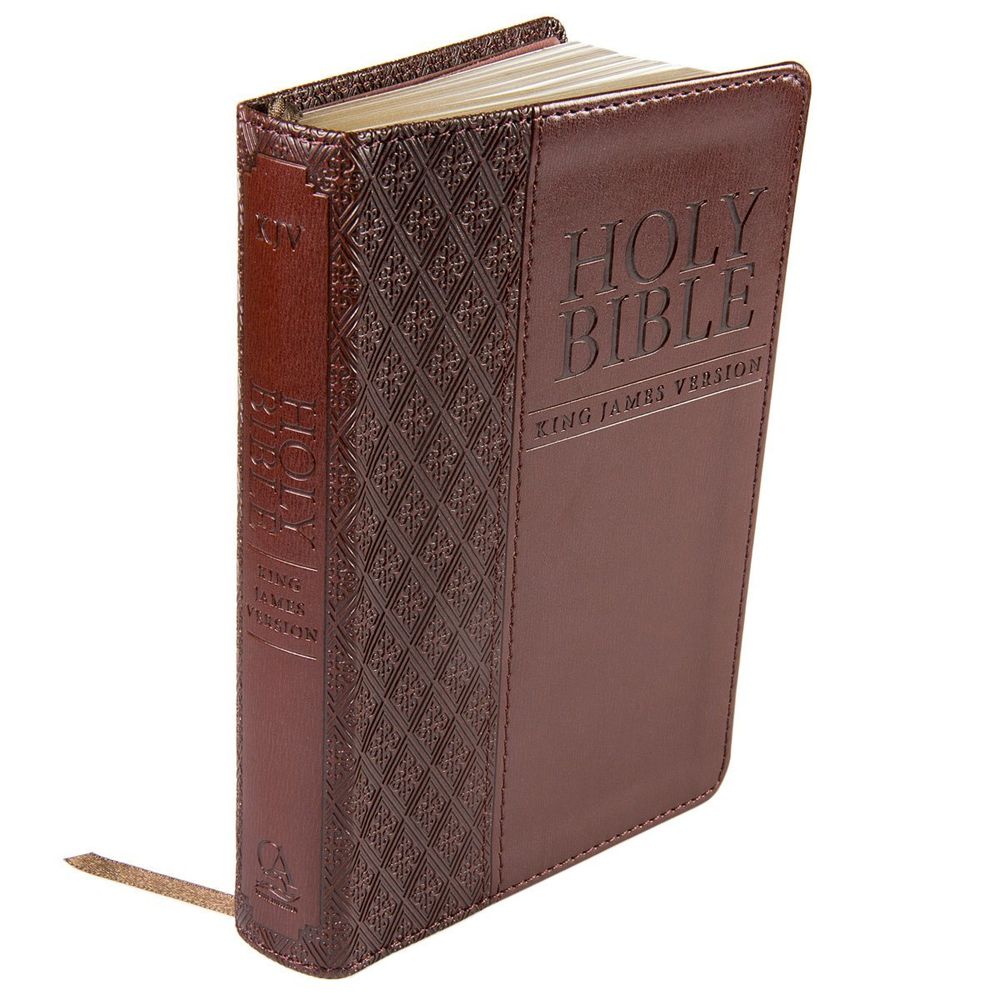 Not contention and strife
Philippians 1:15-16
Defend
Philippians 1:7, 17
Stand
Acts 6:9-10; Acts 9:29; Acts 15:1-2
Contend
Richie Thetford										 www.thetfordcountry.com
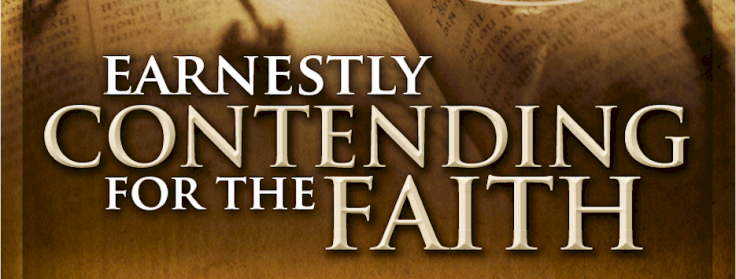 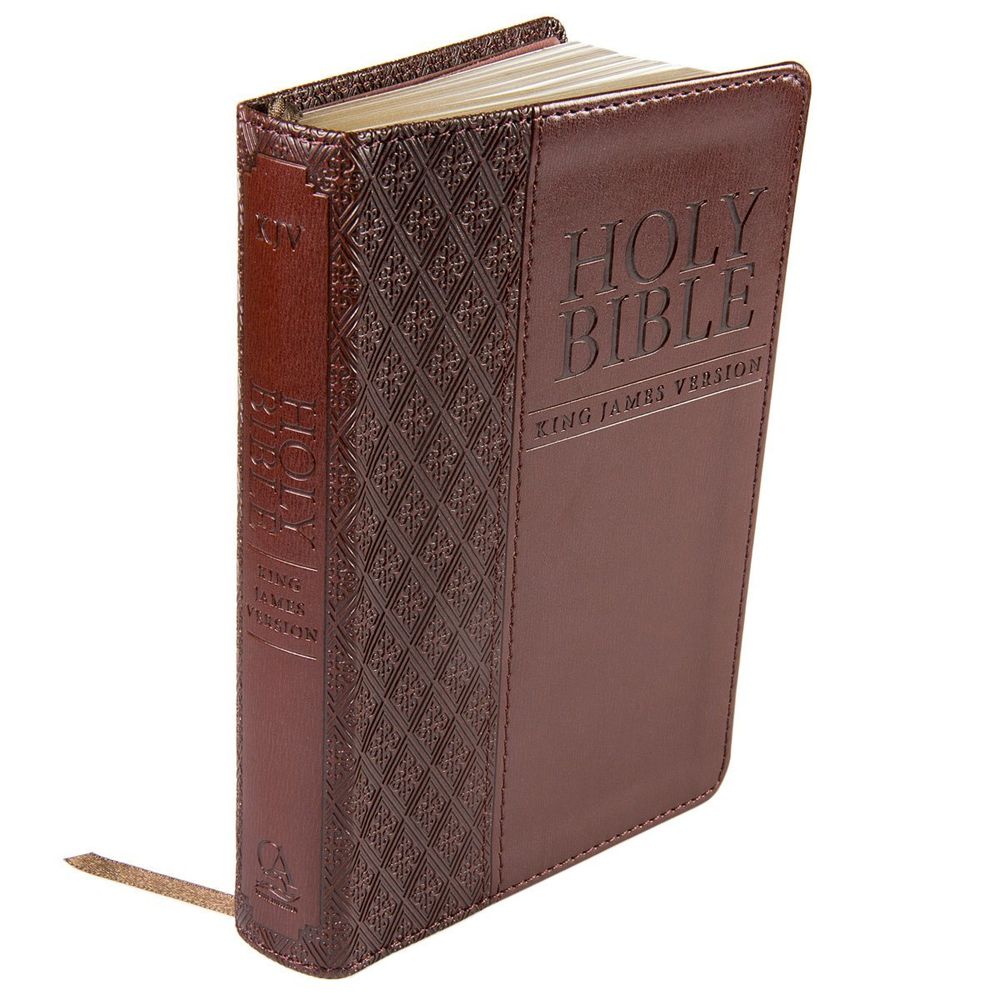 With everything
Ecclesiastes 9:10
Declare boldly
Acts 4:29
Ephesians 6:19-29
1 Thessalonians 2:2
Earnestly
Richie Thetford										 www.thetfordcountry.com
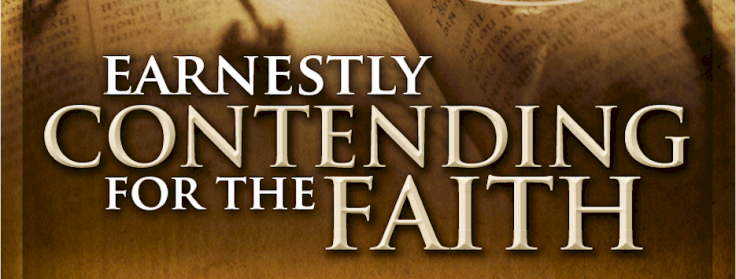 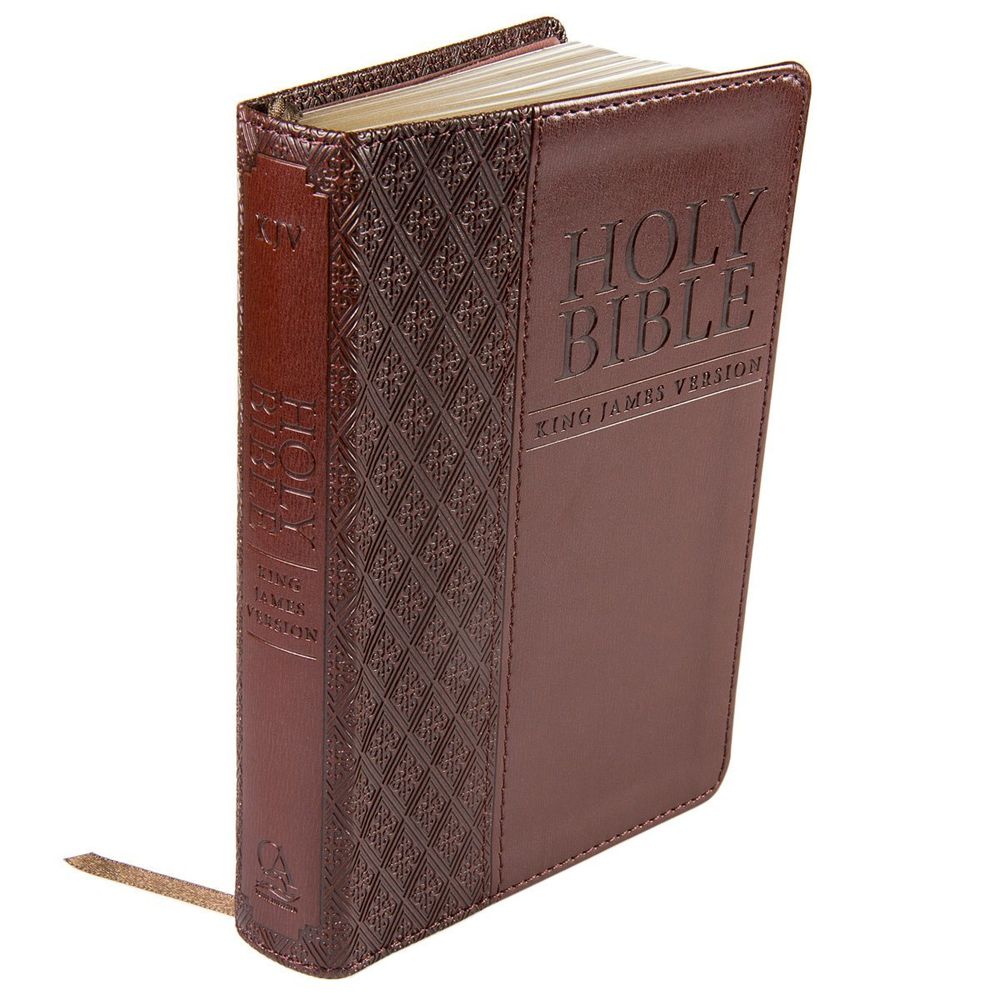 All revelation has been completed
Hebrews 12:2
John 14:26
John 16:13
Galatians 1:8-9
James 1:25
Imposters claim new revelations
Once
Delivered
Richie Thetford										 www.thetfordcountry.com
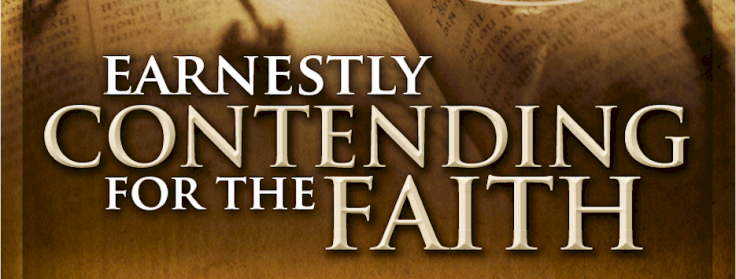 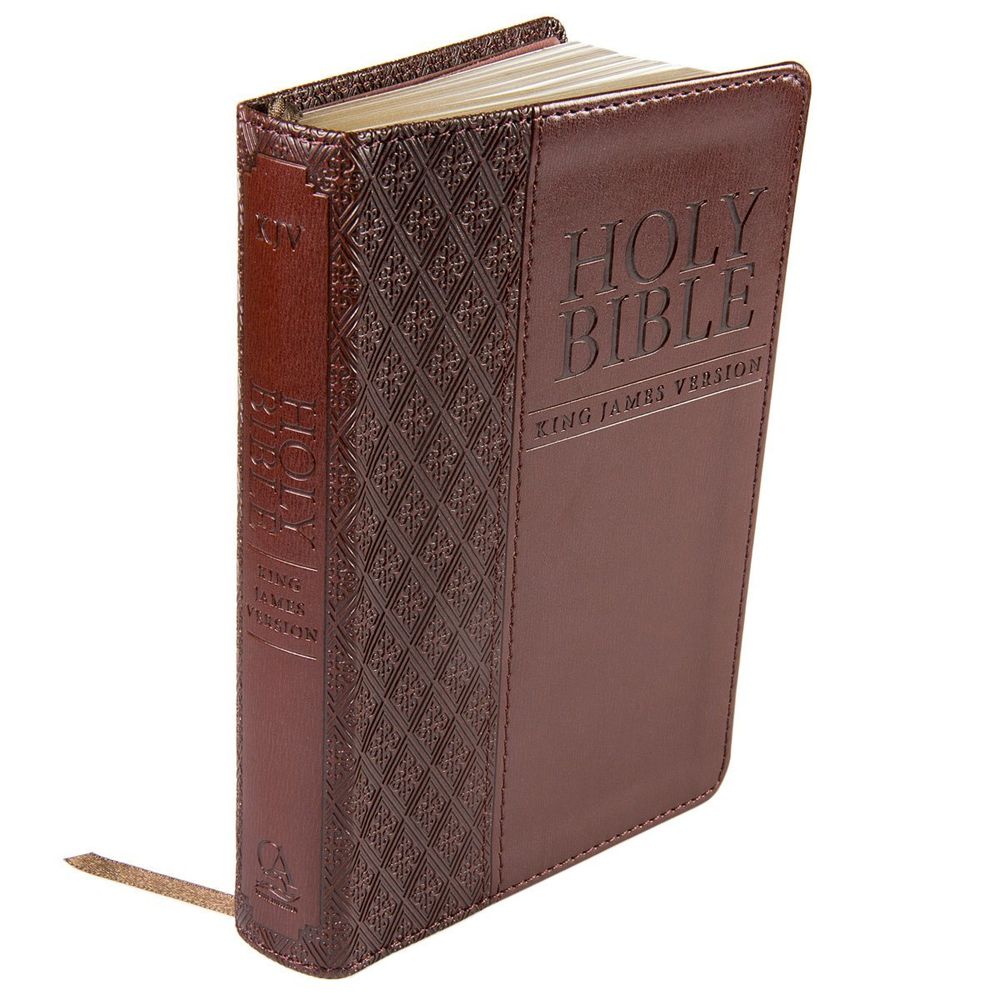 First to the apostles
Matthew 28:19-20
Luke 24:46-47
Then to faithful men
2 Timothy 2:2
Saints
Richie Thetford										 www.thetfordcountry.com
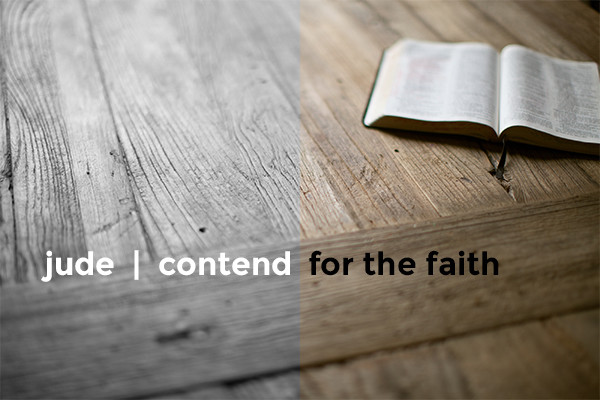 Never contend for our own opinions
Never contend for doctrines of men
Contend for things revealed in the Bible
12
ALWAYS “contend earnestly for the faith”
Richie Thetford										 www.thetfordcountry.com